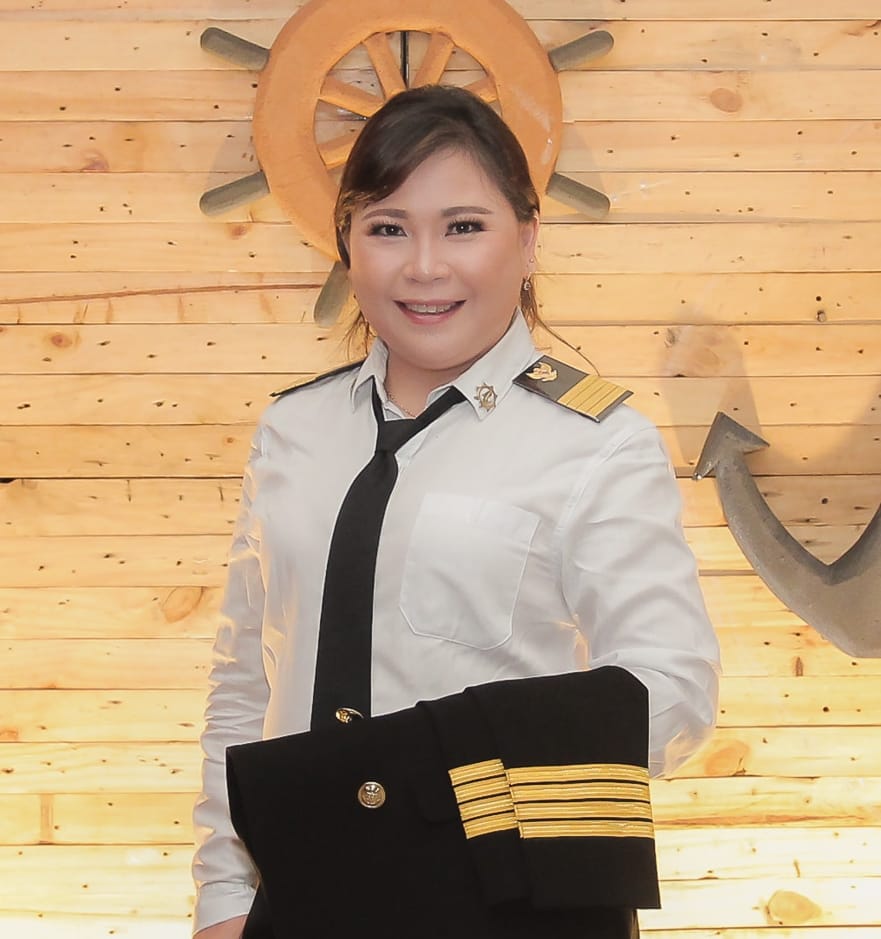 Capt. Meyti Hanna Ester Kalangi, M.M., M.Mar
Penulis buku Administrasi Pelayaran Niaga
LITERASI DALAM ERA DIGITAL
Surabaya, 30 Juni 2025
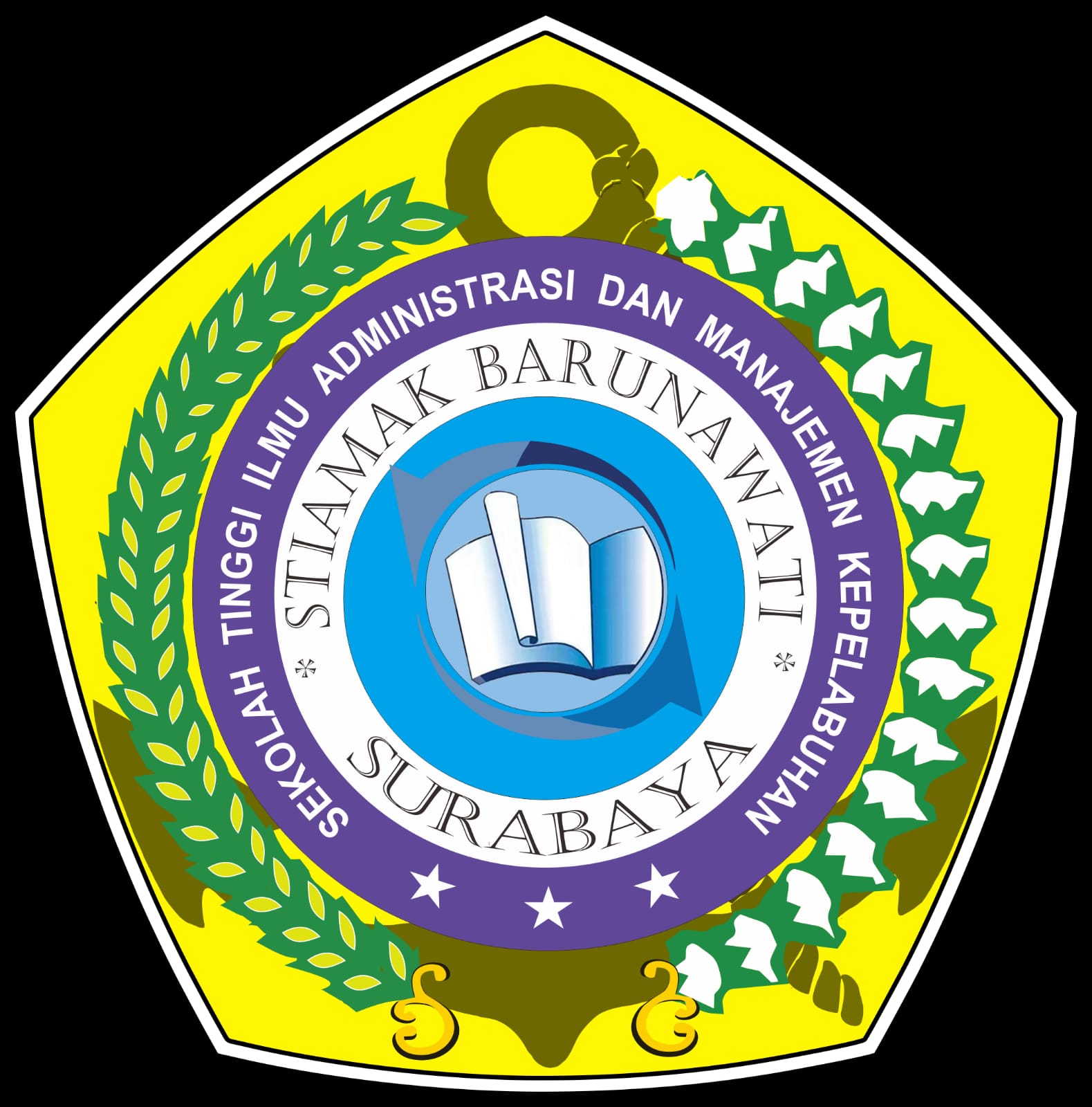 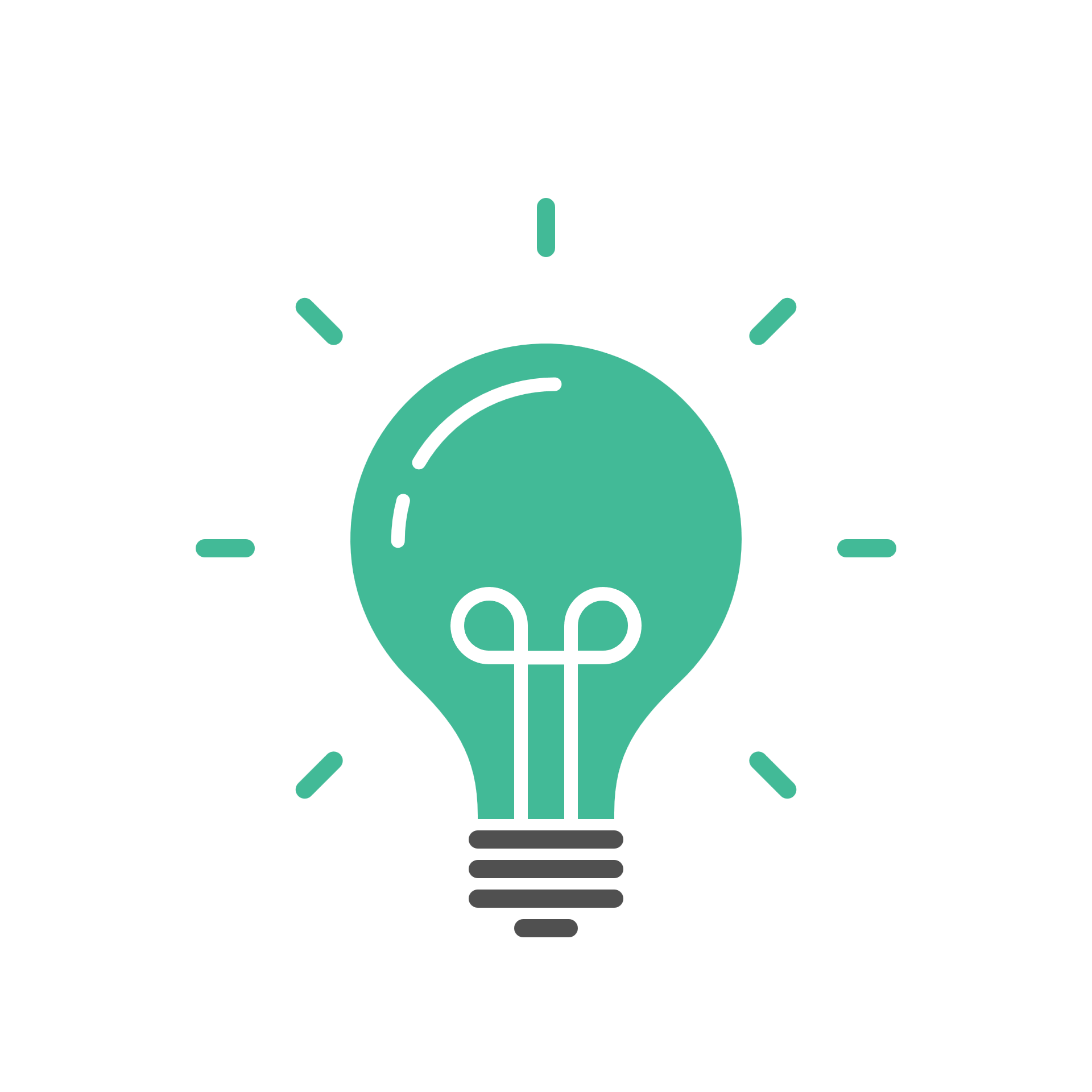 LATAR BELAKANG
MENGAPA SAYA MENULIS BUKU INI?
SEBELUMYA LATAR BELAKANG SAYA BERPROFESI SEBAGAI PELAUT
MEMILIKI KEAHLIAN DAN KOMPETENSI DIBIDANG PELAYARAN
MENJALANKAN PROFESI SEKARANG SEBAGAI SEORANG DOSEN YANG HARUS MELAKSANAKAN TRI DHARMA PERGURUAN TINGGI
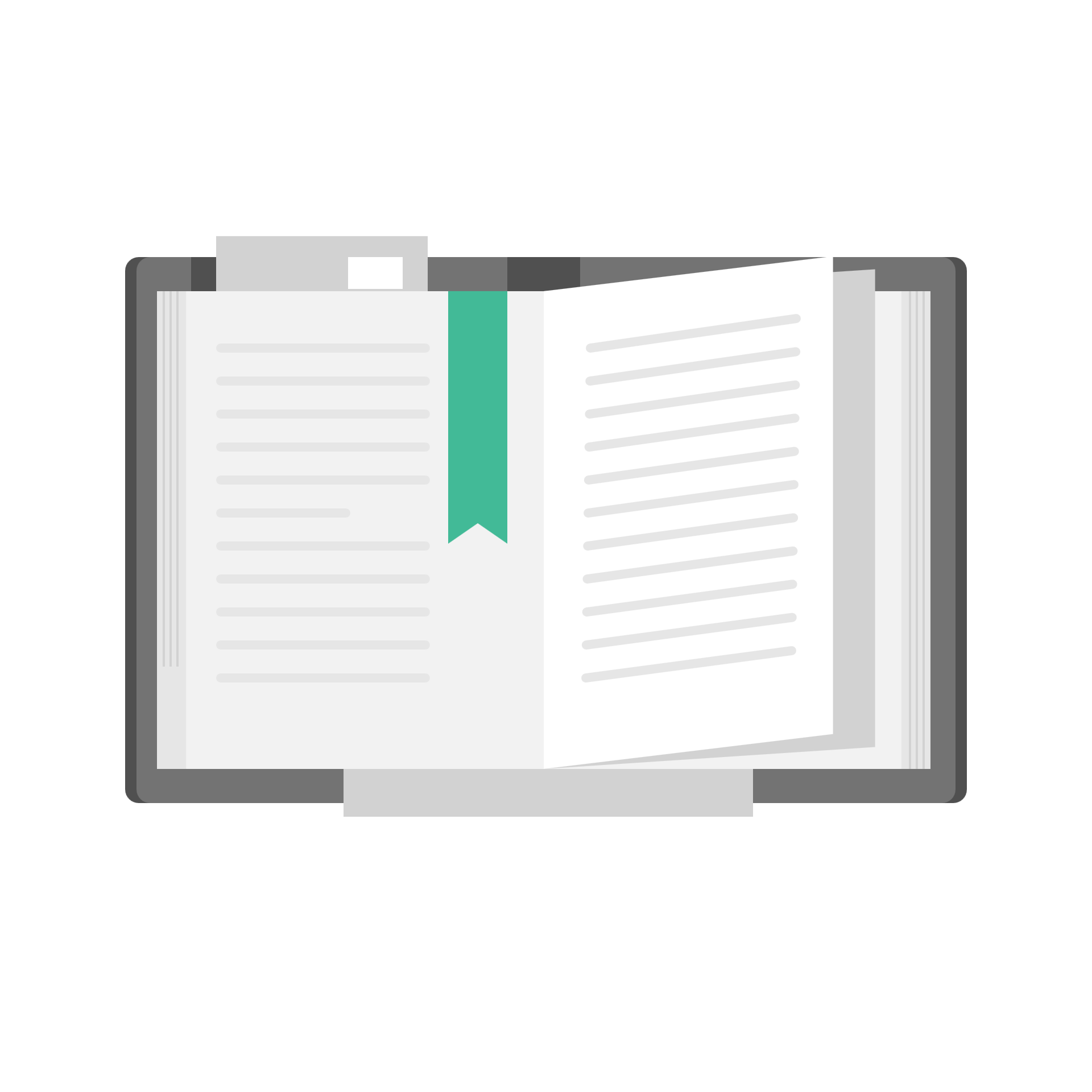 URGENSI BUKU INI
Menulis buku tentang Administrasi Pelayaran Niaga memiliki urgensi yang sangat tinggi, baik ditinjau dari kebutuhan perguruan tinggi maupun industri pelayaran itu sendiri. Berikut adalah penjelasannya:
Kebutuhan Perguruan Tinggi 
PT membutuhkan Kurikulum yang Komprehensif dan Terkini: Artinya referensi yang komprehensif dan terkini yaitu kurikulum yang relevan serta up-to-date. Karena Banyak materi yang ada mungkin sudah usang atau tidak mencakup aspek-aspek terbaru.
Sumber Belajar Utama: Ini akan memudahkan dosen dalam menyampaikan materi dan mahasiswa dalam memahami konsep-konsep pelayaran niaga dan konsep terkait.
Pengembangan Dosen dan Peneliti: Sebagai referensi untuk memperdalam pemahaman, mengembangkan bahan ajar, atau bahkan sebagai dasar untuk penelitian lebih lanjut.
Standarisasi Pengetahuan: Dengan adanya buku referensi yang standar, perguruan tinggi dapat memastikan adanya standarisasi pengetahuan yang diajarkan kepada mahasiswa, sehingga lulusan memiliki kompetensi yang sama dan diakui oleh industry 
Peningkatan Kualitas Pendidikan: Ketersediaan literatur berkualitas tinggi akan meningkatkan kualitas pendidikan secara keseluruhan di institusi pendidikan.
2. Kebutuhan Industri Pelayaran
Peningkatan Kompetensi Profesional: Buku ini diharapkan akan membantu para praktisi di industry pelayaran khusunya (mulai dari staf administrasi, manajer operasional, hingga pemilik kapal) dalam meningkatkan pemahaman dan kompetensi mereka dalam menjalankan tugas sehari-hari.
Panduan Praktis: Buku ini dapat berfungsi sebagai panduan praktis untuk menghadapi berbagai tantangan administratif dalam operasional pelayaran, seperti perizinan, asuransi, kontrak, penanganan kargo, dan kepatuhan regulasi internasional (misalnya, IMO, SOLAS, MARPOL).
Pengembangan Sumber Daya Manusia: Buku ini dapat menjadi bagian dari program pengembangan SDM di perusahaan pelayaran, baik untuk pelatihan karyawan baru maupun pengembangan berkelanjutan bagi staf yang sudah ada.
Manajemen Risiko yang Lebih Baik: Pemahaman yang mendalam tentang administrasi pelayaran, termasuk aspek hukum dan asuransi, akan membantu perusahaan dalam melakukan manajemen risiko yang lebih baik, melindungi aset, dan meminimalkan potensi kerugian.
BUKU YANG PERNAH SAYA TULIS
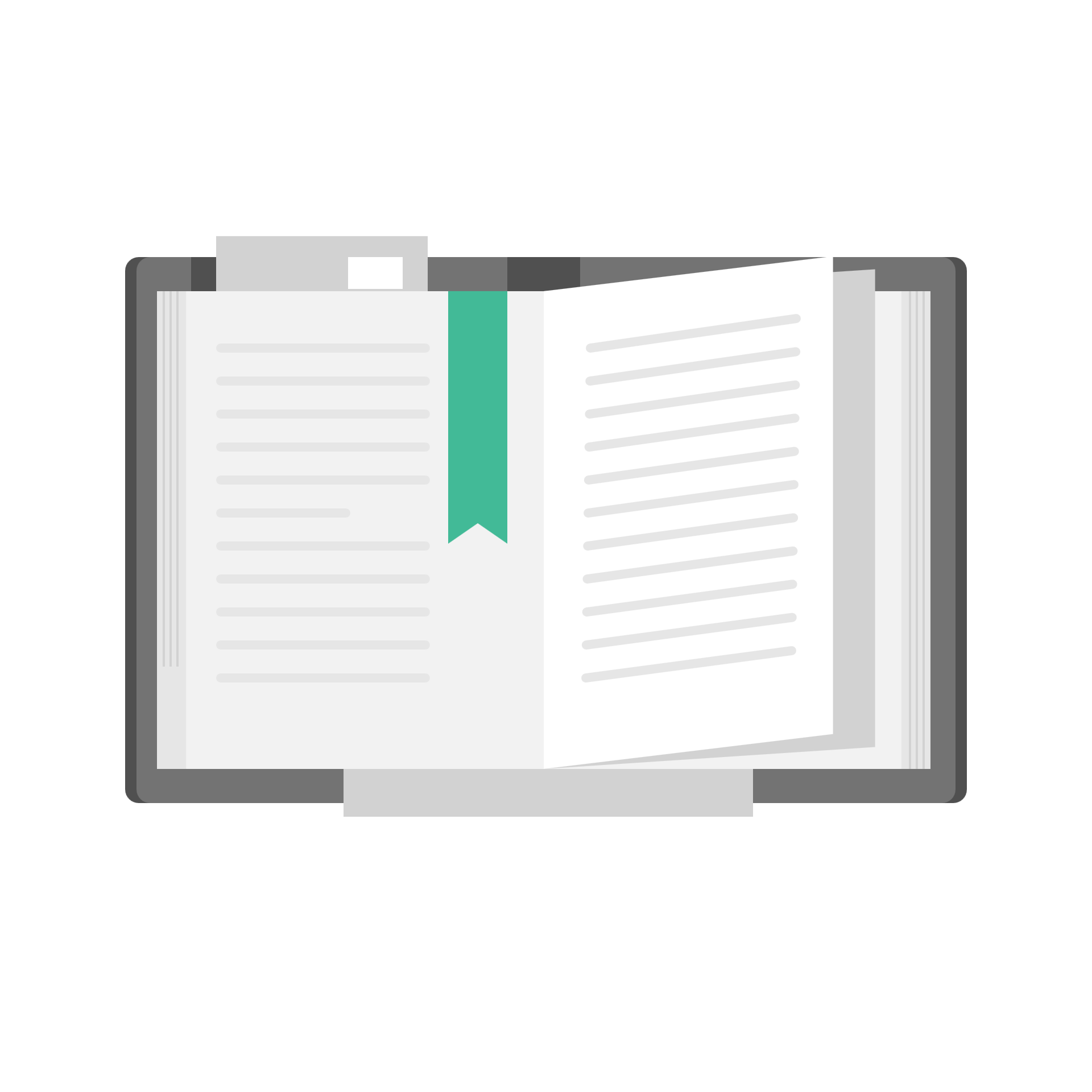 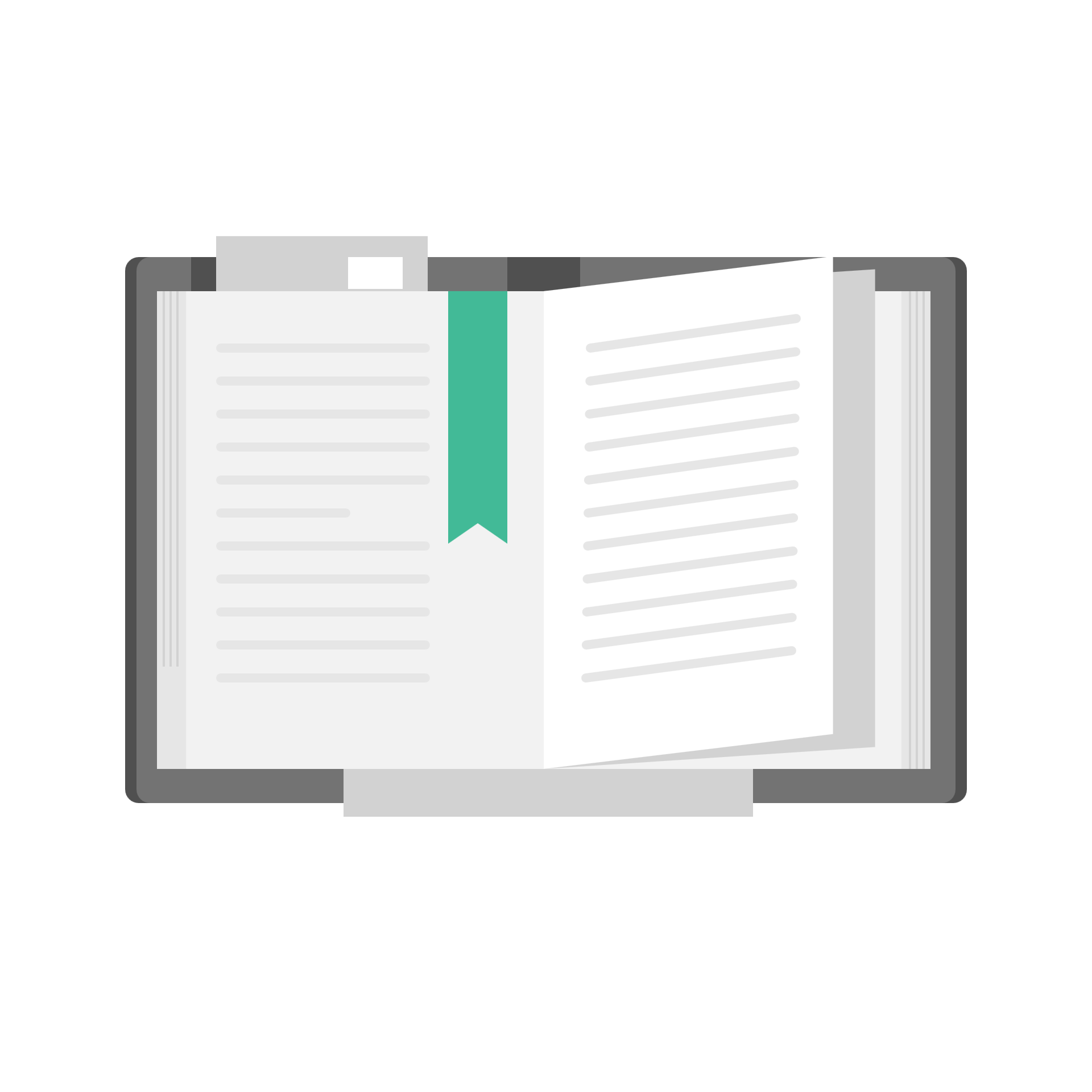 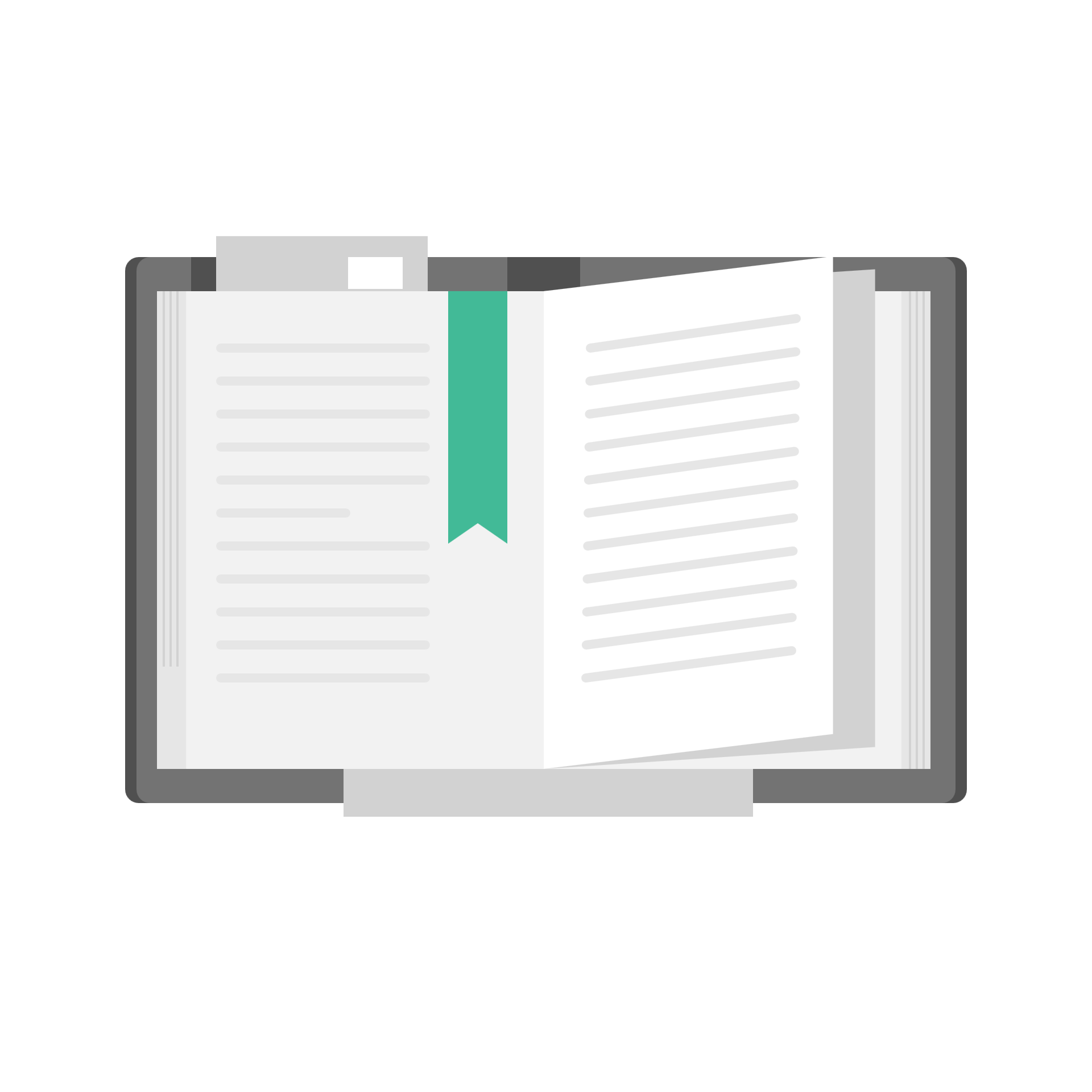 SISTEMATIKA ISI BUKU, GAMBARAN SECARA UMUM
BUKU INI MENYAJIKAN PEMBAHASAN YANG KOMPREHENSIF MENGENAI BERBAGAI ASPEK PELAYARAN NIAGA DI INDONESIA, MULAI DARI SEJARAH DAN PERKEMBANGANNYA, PENGERTIAN DAN JENIS-JENISNYA, DASAR-DASAR HUKUM YANG MELANDASINYA, POTENSI DAN MANFAATNYA, HINGGA PIHAK-PIHAK YANG TERLIBAT, SARANA DAN PRASARANA PENUNJANG, SERTA MANAJEMEN PERUSAHAAN PELAYARAN.
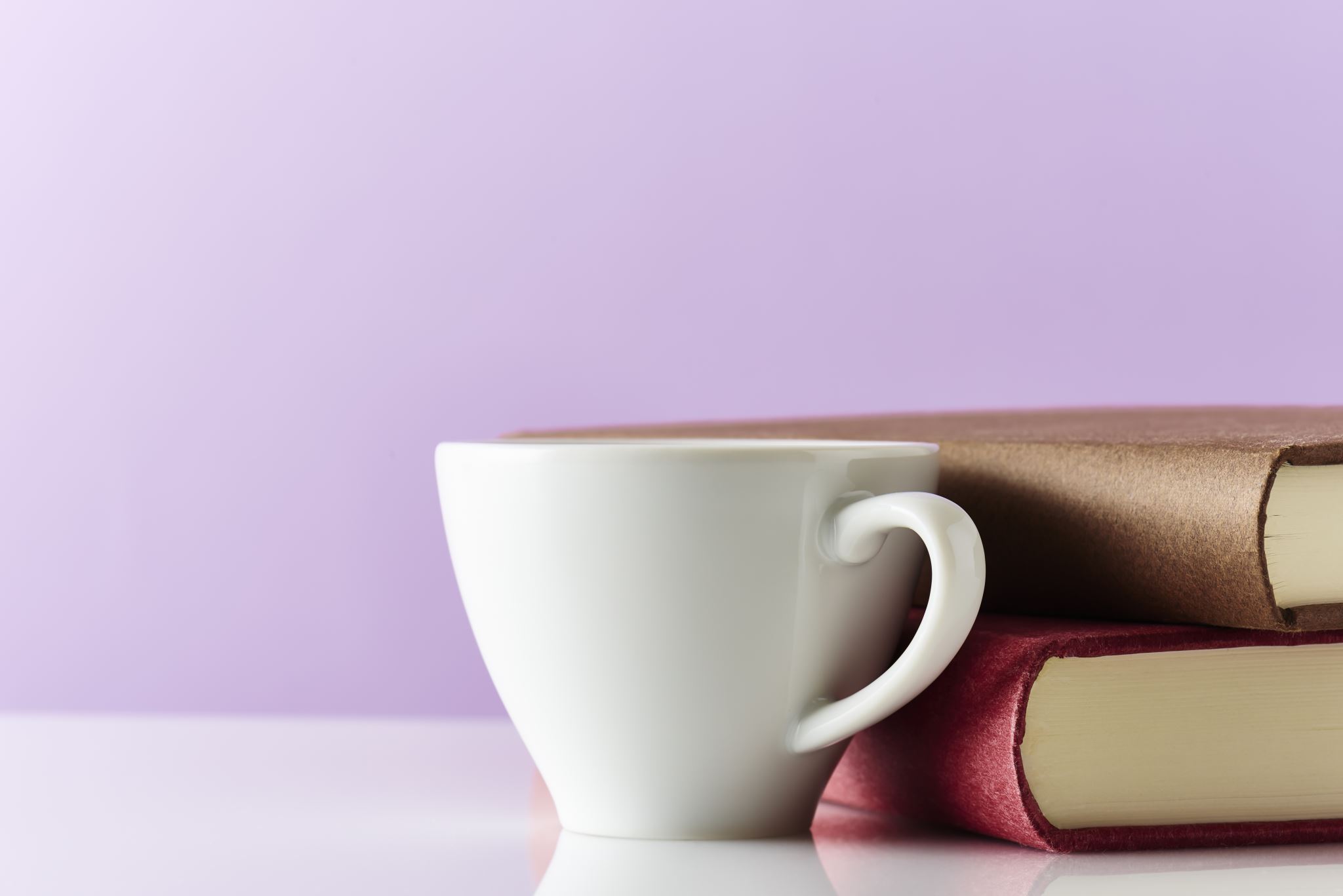 ISI BUKU ADM PELAYARAN NIAGA
BAB I PELAYARAN NIAGA 
Sasaran dan Manfaat Pembelajaran BAB 1; Para mahasiswa dapat memahami beberapa hal berikut ini : 
Mahasiswa mampu memahami tentang sejarah dan perkembangan pelayaran niaga di Indonesia.
Mahasiswa mampu memahami tentang pengertian dan jenis-jenis Pelayaran Niaga.
Mahasiswa mampu memahami tentang dasar-dasar hukum usaha pelayaran niaga.
Mahasiswa mampu menguasai berbagai potensial dan manfaat dari pelayaran niaga
Isi BAB 1:
1.1 Sejarah dan Perkembangan Pelayaran Niaga di Indonesia
1.2 Pengertian Pelayaran Niaga
1.3 Dasar Hukum Usaha Pelayaran Niaga
1.4 Usaha Pelayaran Niaga
BAB II SARANA DAN PRASARANA PENUNJANG PELAYARAN NIAGA
Sasaran dan Manfaat Pembelajaran Bab II; diharapakan para mahasiswa dapat memahami beberapa hal berikut ini: 
Diharapkan mahasiswa mengetahui sarana-sarana apa saja yang dipakai, dalam keterkaitannya dengan proses kegiatan pelayaran niaga.
Diharapkan mahasiswa mengetahui beberapa prasarana yang dipakai sebagai penunjang utama terlaksananya kegiatan pelayaran niaga.
Diharapkan mahasiswa mengetahui dan memahami mengenai fungsi-fungsi dari sarana dan prasarana dan fasilitas-fasilitas lainnya terkait kegiatan pelayaran niaga.
Isi BAB 2:
2.1 Kapal sebagai Sarana Angkutan Pelayaran Niaga
2.2 Pelabuhan
2.3 Muatan
2.4 Gudang
BAB III PERUSAHAAN PELAYARAN (SHIPPING COMPANY)
Sasaran dan Manfaat Pembelajaran Bab III; Para mahasiswa dapat memahami beberapa hal berikut ini : 
Diharapkan mahasiswa mengetahui mengenai gambaran umum perusahaan pelayaran.
Diharapkan mahasiswa mengerti tentang kegiatan-kegiatan dalam perusahan pelayaran.
Diharapkan mahasiswa mampu memahami tentang alat angkut yang digunakan dalam usaha pelayaran niaga, yaitu kapal.
ISI BAB 3:
3.1 Gambaran Umum tentang Perusahaan Pelayaran
3.2 Manajemen dan Organisasi  
3.3 Administrasi Perusahaan Pelayaran
BAB IV PIHAK-PIHAK TERKAIT 
Sasaran dan Manfaat Pembelajaran Bab IV
Para mahasiswa mengetahuI pihak- pihak mana saja yang terkait dalam kegiatan Pelayaran Niaga ini.
Para mahasiswa dapat memahami peran dan tanggung jawab masing-masing pihak yang terkait dalam lingkup kegiatan Pelayaran niaga ini.
 ISI BAB 4:
4.1 Expedisi Muatan Kapal Laut (EMKL)
4.2 PBM (Perusahaan Bongkar Muat) atau Stevedore
4.3 Perbankan 
4.4 Claim Surveyor
4.5 Bea Cukai
4.6 Perusahaan Asuransi  
4.7 Perusahaan Persewaan Peralatan
4.8 Syahbandar/Otoritas Pelabuhan
BAB V ISILAH-ISTILAH PELAYARAN NIAGA
Sasaran dan Manfaat Pembelajaran Bab V; 
Para mahasiswa dapat memahami tentang berbagai macam istilah yang digunakan dalam pelayaran niaga.
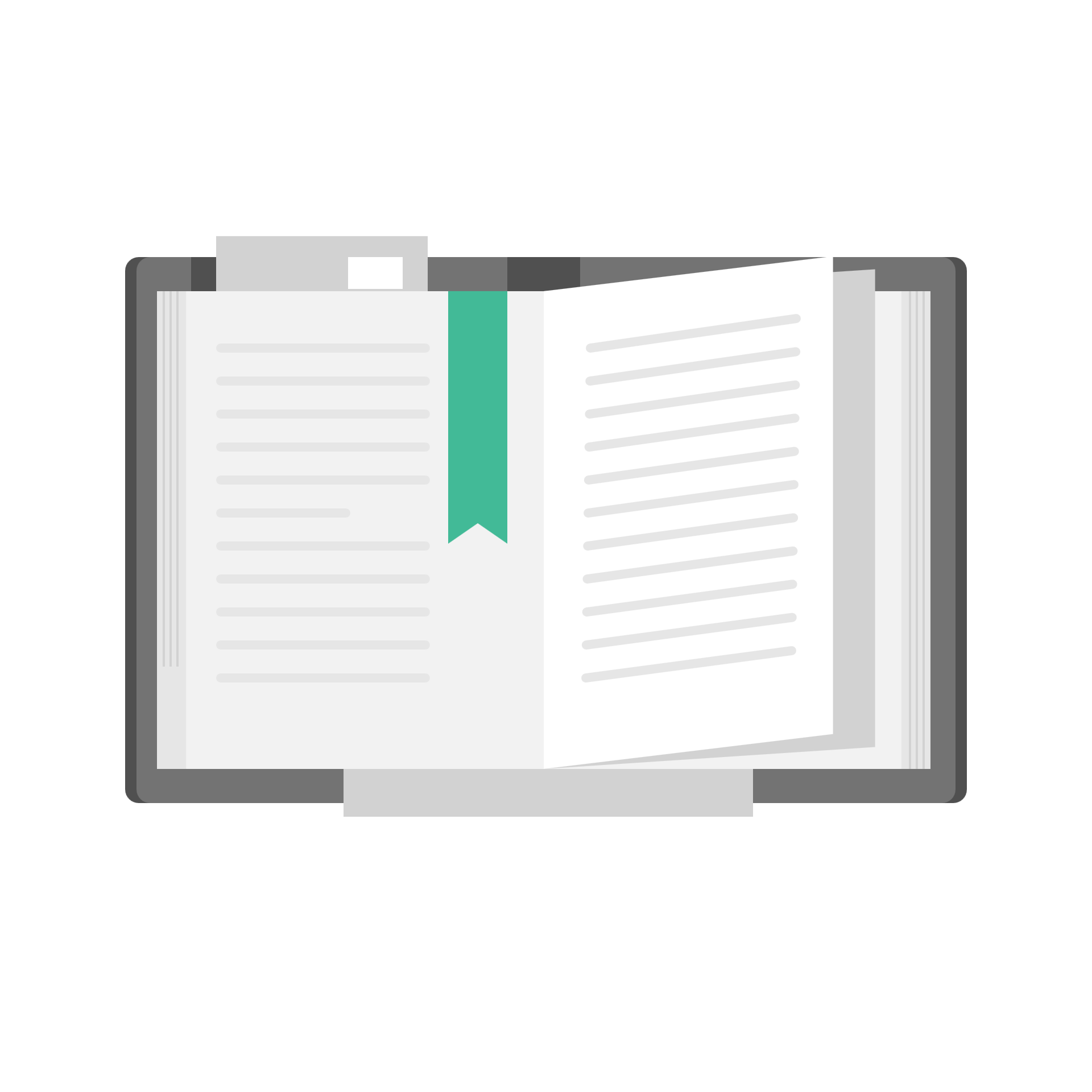 UNTUK MAHASISWA
BERIKAN SARAN, HARAPAN KEDEPAN
TERIMA KASIH
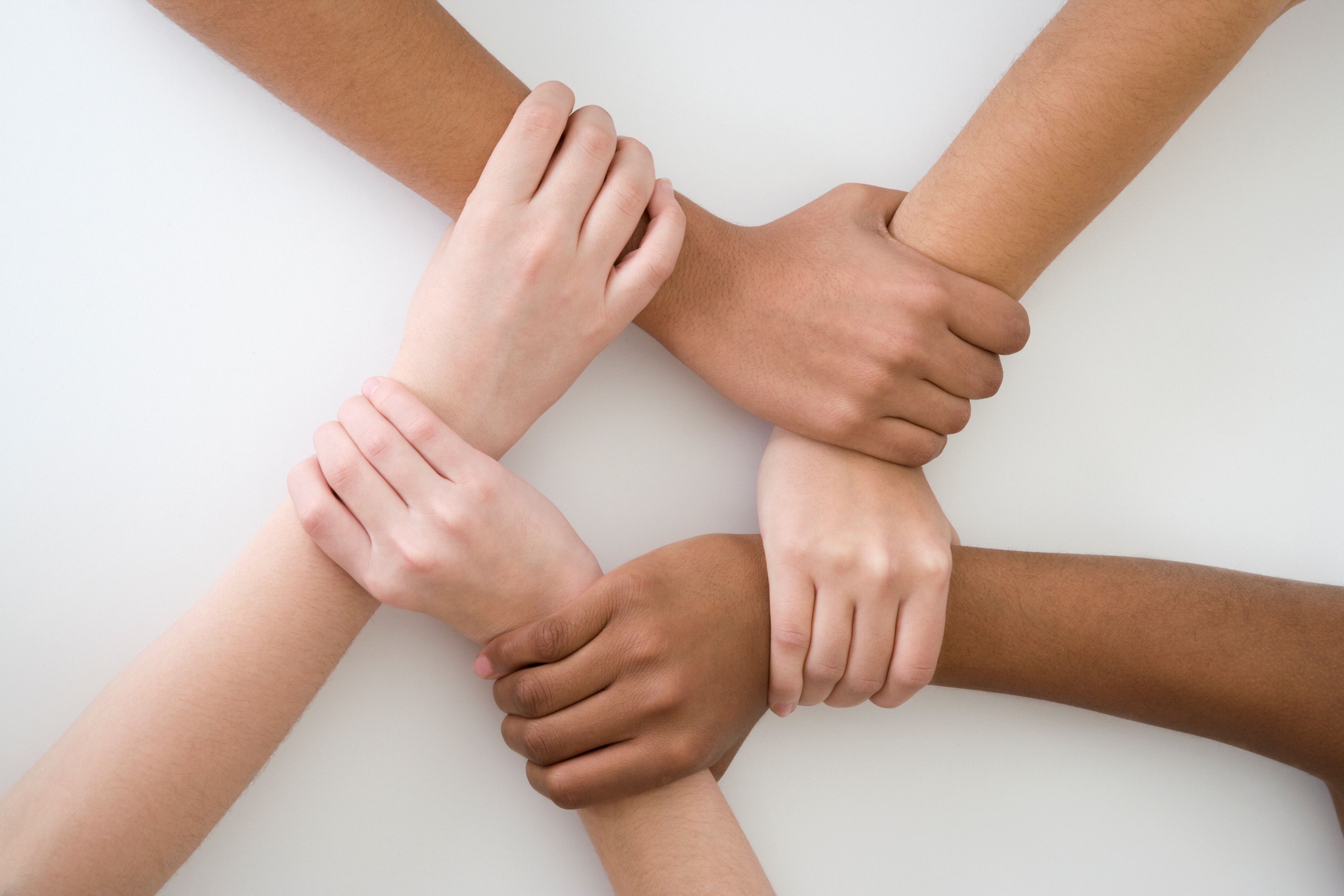